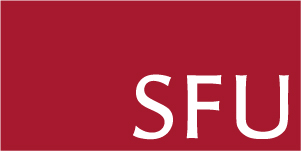 Research Enterprise System (RES) Program: Project 1 (Project Costing)FAST TrainingFebruary 2022
Agenda
Background
Objective
Project Costing Changes
New FAST view
Questions/Feedback
Next Steps
SIMON FRASER UNIVERSITY   2
Background
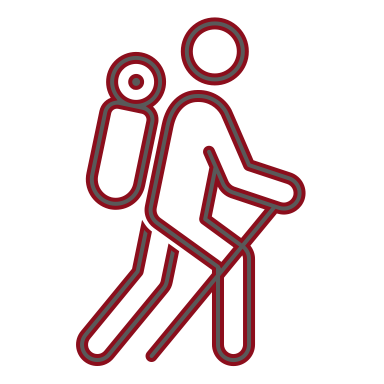 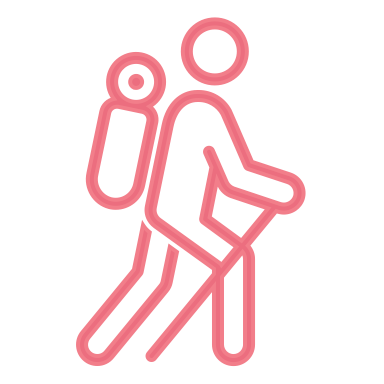 SIMON FRASER UNIVERSITY   3
Background
Project Costing introduced new data elements that needed to be displayed in FAST
Current FAST reports (views) could not display some of this data without changes
Workshopped the look and data presented in a new report (view) for research community 
Created new Award List report to display this information for fund 30s projects
See the entire project, broken down by project budget year (e.g., Oct 1 – Sept 31)
Different from current FAST reports, which are all about current SFU fiscal year
4
To Date…
From January 2021-present, we met with key stakeholders (RES Champions, PIs, Research Accounting, ISA) to workshop a new FAST report with these objectives:
to provide the research community with a view of their direct spending balance (“how much project money do I have remaining?") that is as up to date and complete as possible
to maintain the existing set of FAST reports used today (Operating Statement, Research Expense Report, etc.)

Stakeholders provided key feedback and suggestions	
Reviewed with project team members to ensure Project Costing requirements were met
5
Objective
SIMON FRASER UNIVERSITY   6
Housekeeping
Walkthrough will:
Cover layout of the new Award List report 
Cover the data presented through this view
Not cover all the nuances of the converted project data
Training Session will be recorded for reference
Quick Guides will be provided to supplement training
SIMON FRASER UNIVERSITY   7
What is Project Costing Delivering?
Award demographics 
project title, start/end date, total awarded, status, PI name, etc.
Project Budget years calculated against project’s unique FY
 (e.g., Sept 1– Aug 31), not bound to SFU’s FY (Apr 1 – Mar 31)
Encumbrances calculated against project’s current and future FY, not bound to SFU’s FY
Encumbrances calculated for both salaried and hourly resources and employee-level payroll detail
Project attachments (Notice of Award, amendments, etc.)

New FAST report called the Award List created to show the above information for fund 30s projects
New FAST Award List Report
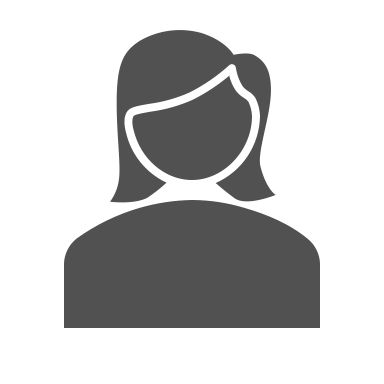 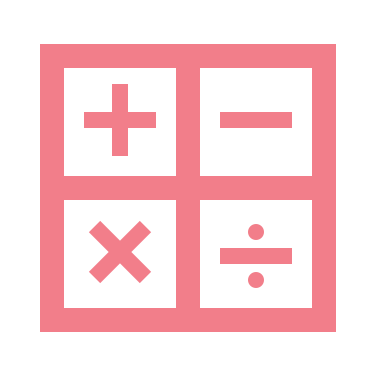 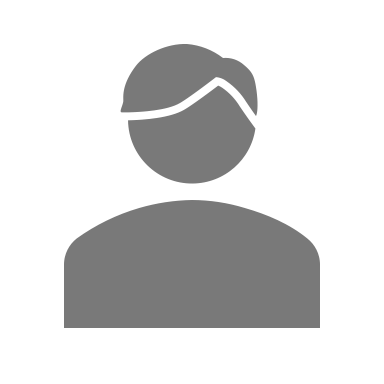 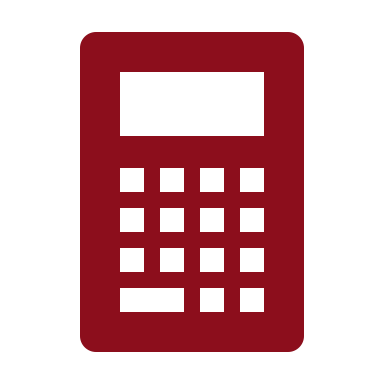 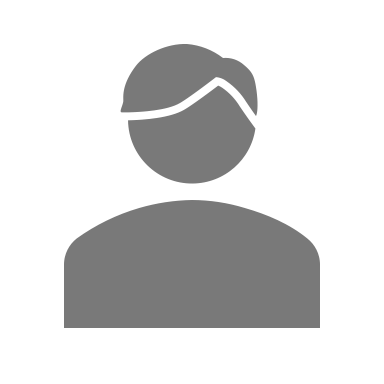 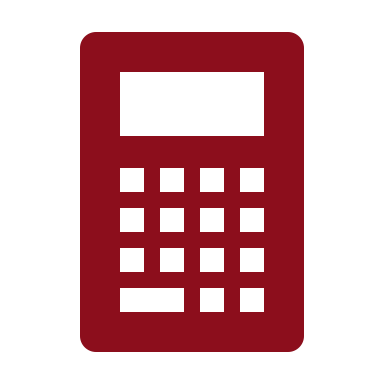 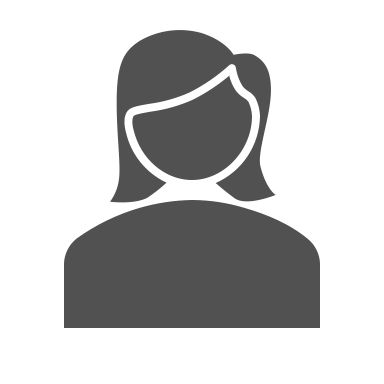 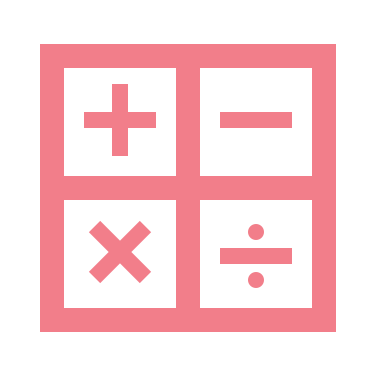 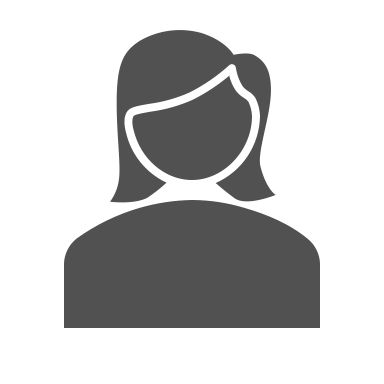 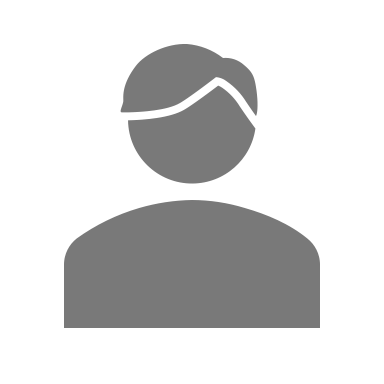 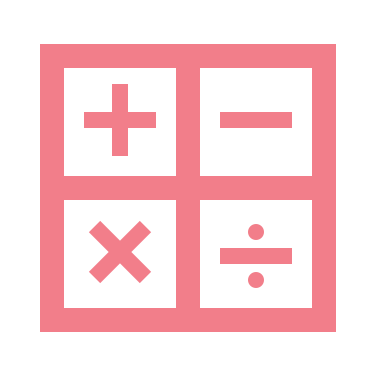 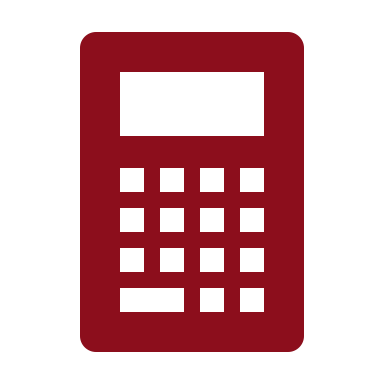 SIMON FRASER UNIVERSITY   9
Award List 101
What can I find in the new Award List report?
Fund 30s Research Projects
View entire project’s financial info 
past, current, and future
View the project according to its unique project fiscal year 
E.g., Sept 1 - Aug 31
View project’s non-financial information 
PI, Sponsor/Program, Start/End Date, Status, Project Title
Access key project supporting documents 
Notice of Award, Contract, Amendments, Certificates
View Payroll Encumbrances calculated for salaried and hourly employees
Projects listed in this report will be determined by your current FAST access
What’s Not Changing?
No current FAST reports are going away, the Award List is just an additional new report to use
How frequently FAST data is updated (nightly)
How frequently FAST is updated with payroll information (actuals and encumbrances) (i.e., every 2 weeks)
Your access to FAST based on your account, including drill-to-payroll ability
Award List – Level 1
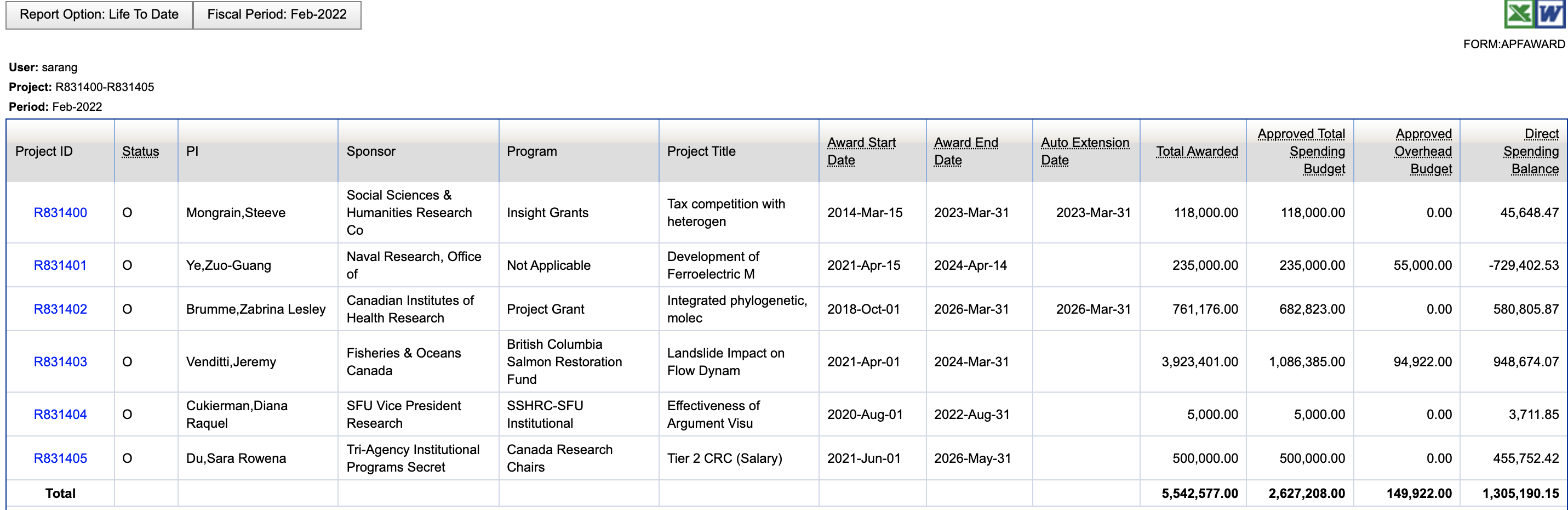 Let’s go into FAST now and check it out!
[Speaker Notes: At this level, we’ll:
Walk through what each column header means
You will see all the fund 30s projects you have access to (as a PI, then as a dept manager, then as a director)
Can export this list to excel to sort/filter further
Some converted projects will appear to have a total award of zero, these are how PI fees, RTS, etc. were managed (as separate projects spawned from the main project) and were converted as such.]
Award List – Level 1
SIMON FRASER UNIVERSITY   13
[Speaker Notes: Note: where today you see the old project description (concatenated title), that’s been replaced by the actual proposal title
This impacts the other FAST reports as well]
Award List – Level 1
SIMON FRASER UNIVERSITY   14
Award List – Level 1
SIMON FRASER UNIVERSITY   15
What is a Project Status?
Note: all converted projects will initially be in status ‘O’ after go-live
[Speaker Notes: All statuses will be visible in new FAST views
Not all projects will necessarily move through all the statuses
Status E is if PI requests some funding to develop an ethics proposal 
*Potential reasons for H status: Changes in certificate (doesn’t happen often), lapse in COI, employment change (quickly flip), change in Compliance, or change in eligibility 
**Could be a commitment in the system already, or PI has committed to employee but hadn’t submitted PAF paperwork yet]
Award List – Level 2 “Project View”
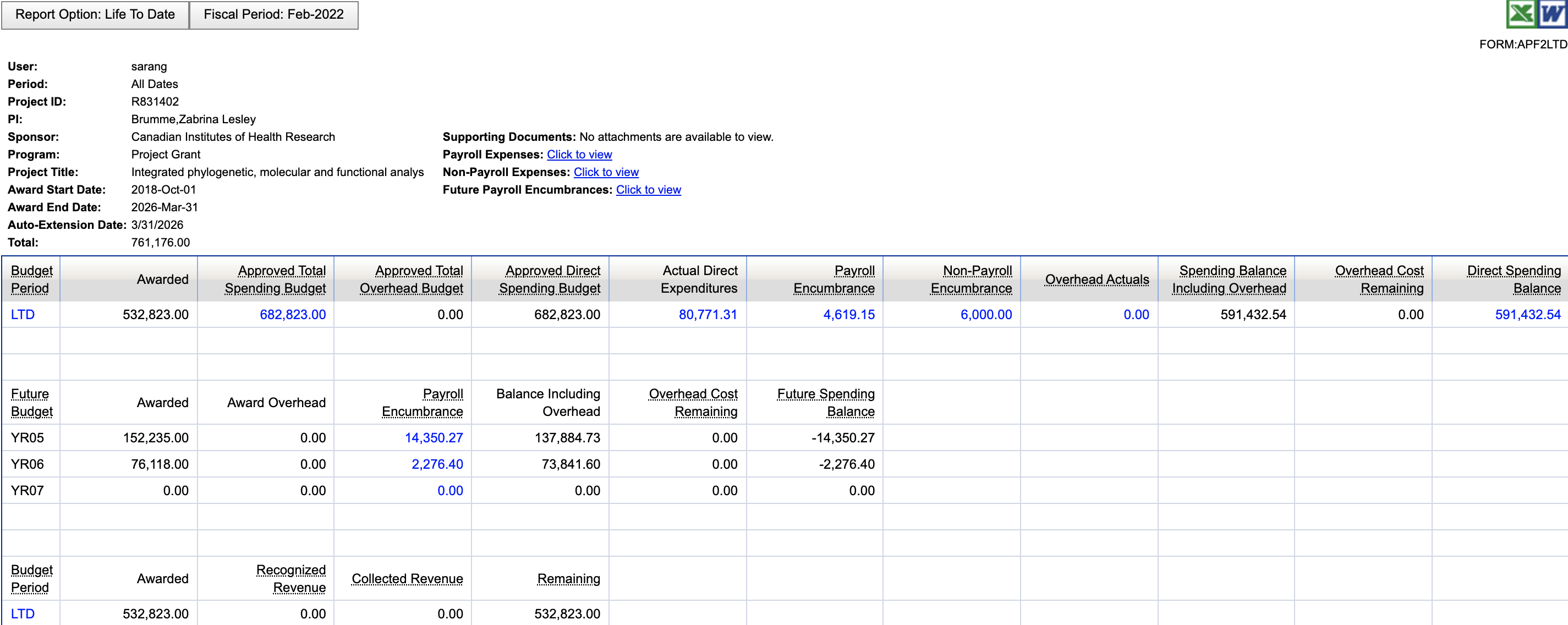 Note: This is a test “new” project
Note: Project View defaults to LTD
[Speaker Notes: At this level, we’ll:
Take a look at some of these new columns
Drill into LTD to show the project years broken out
Drill into Approved Total Spending Budget
Drill into Actual Direct Expenditures
Drill into Payroll Encumbrances, all the way to employee details
Drill into Non-Payroll Encumbrances
Drill into Direct Spending Balance to show what a Sub-Out will look like going forward
Drill into Payroll Expenses, Non-Payroll Expenses, and Future Payroll Encumbrances (what’s left of current project year + future years’ encumbrances) 
Show how you can select LTD through to a period, or select a date range]
Award List – Level 2 “Project View”
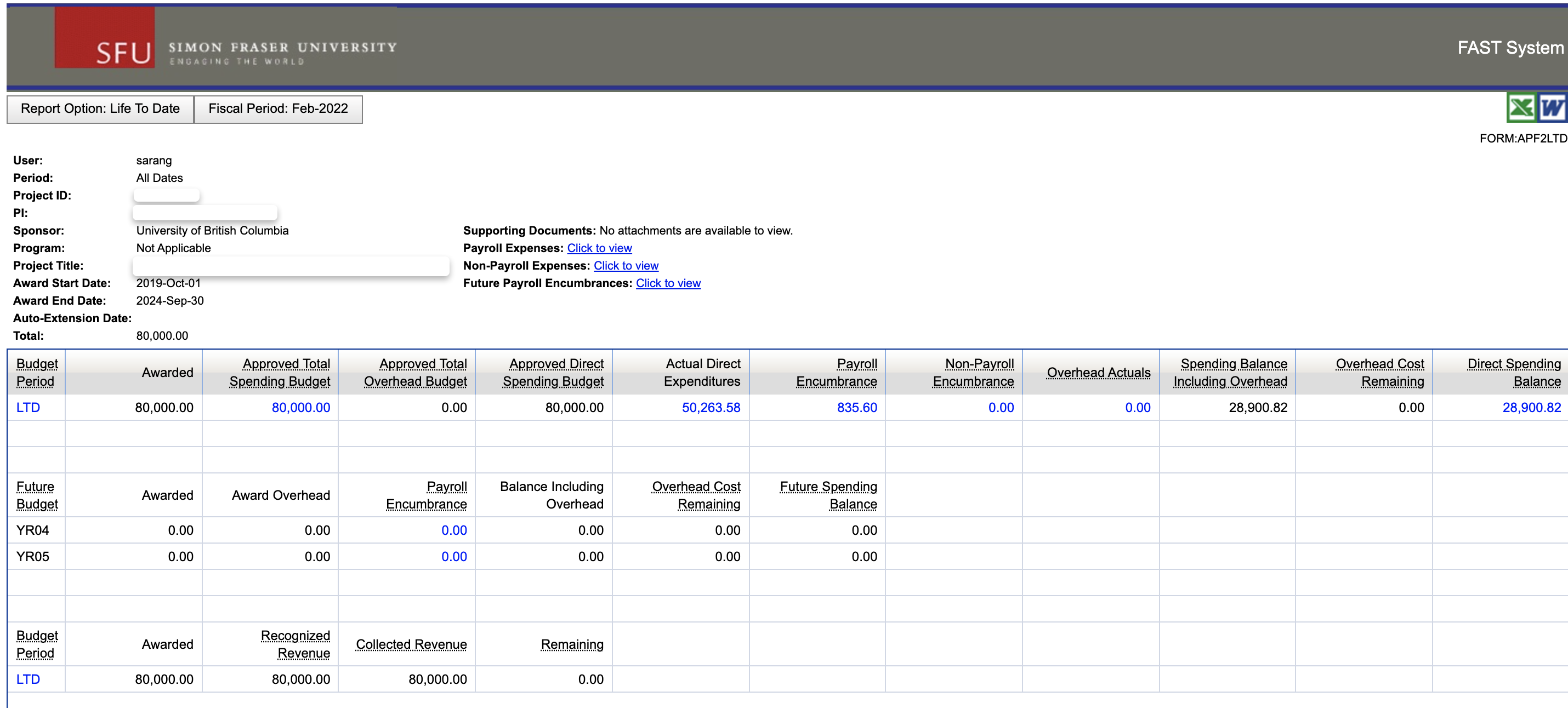 Note: This is a real converted project
Note: Project View defaults to LTD
Award List – Level 2 “Project Year View”
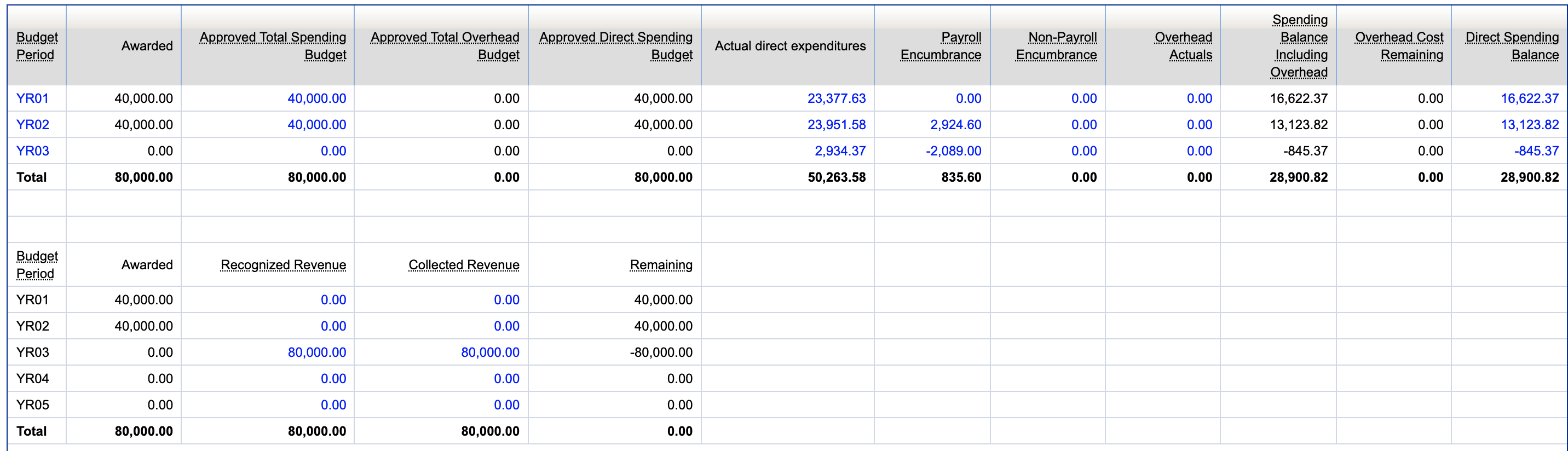 Note: For converted projects that align with SFU’s Fiscal Year (most tri-agency projects that run April 1-March 31) , there should be no value for past years’ payroll encumbrances. 
For those that do not align with SFU’s FY (like this example, Oct 1-Sept 30) there may be a value for past years due to past encumbrances being calculated on a SFU FY basis. 
The payroll encumbrance reflected in the current project year is accurate.  
Note: For converted projects, recognized and collected revenue were all posted to the current project budget year and Approved Total Spending Budget will all be posted to the conversion month (Feb 2022)
Award List – Level 2 “Project View”
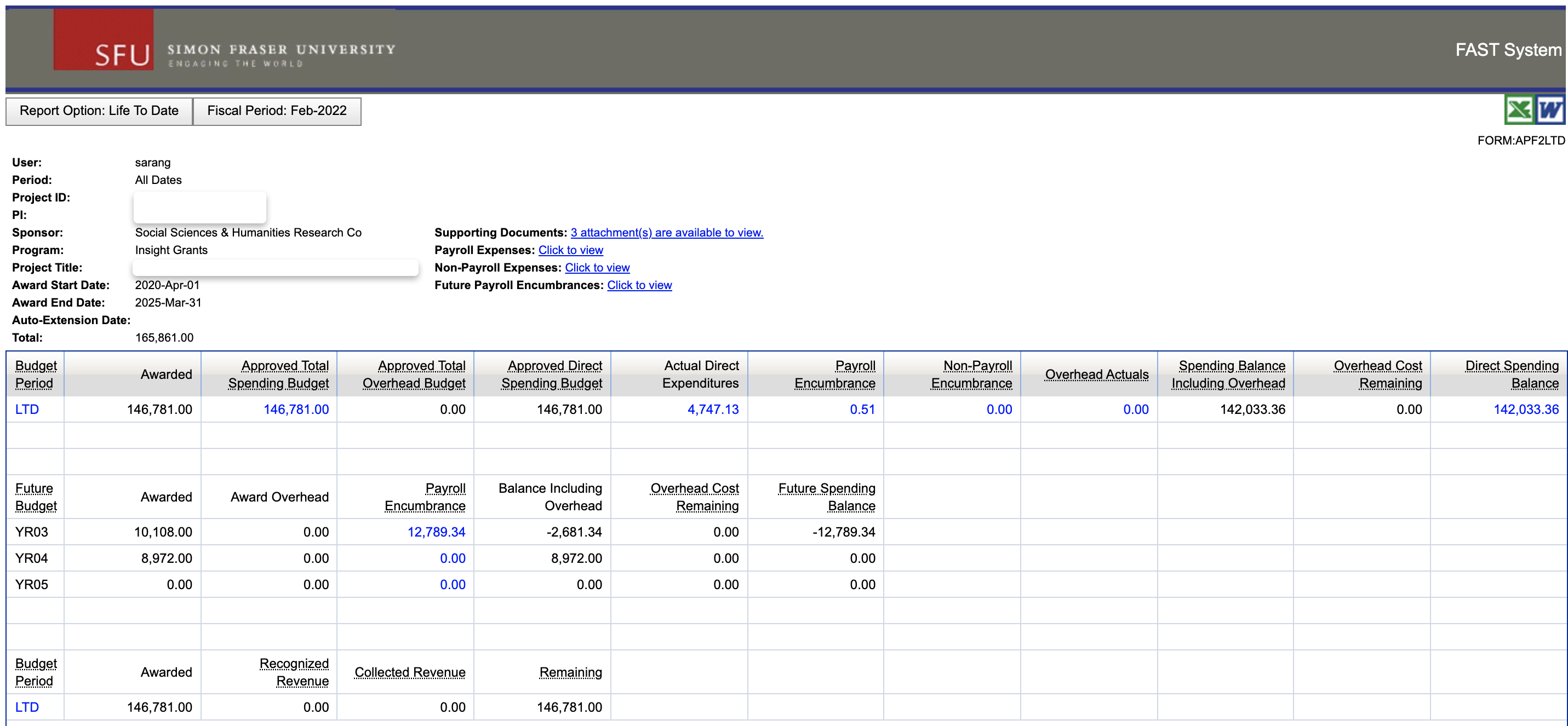 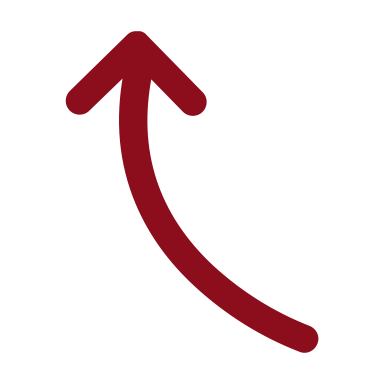 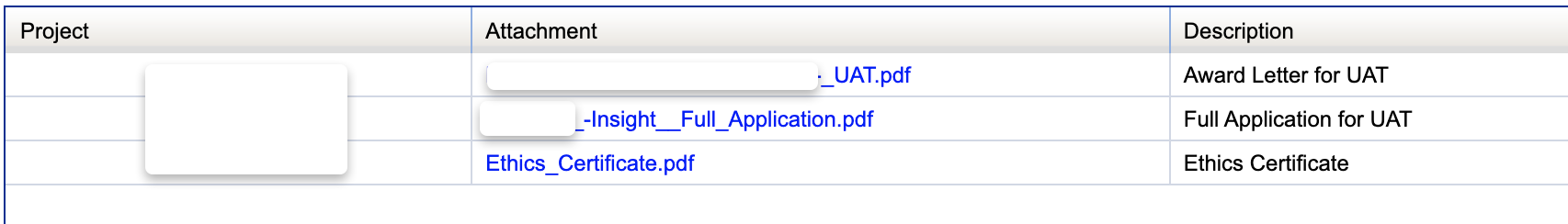 Note: Supporting Documents for converted projects won't automatically be uploaded after go-live (far too many to manually upload). Requests to upload the supporting documents for converted projects can be made to Research Services on a case-by-case basis.
Award List – Level 2 “Project View”
SIMON FRASER UNIVERSITY   21
[Speaker Notes: Note: Approved total spending budget –  long description can be updated beyond generic “direct cost exp"]
Award List – Level 2 “Project View”
SIMON FRASER UNIVERSITY   22
Award List – Level 2 “Project View”
Note: For Project Costing go-live, recognized and collected revenue will be the same, the difference will come into effect once the A/R and Billing project goes live. 

Note: Anyone with access to the project will see the recognized revenue table, including the PI, which is a change
Award List – Level 3
Note: Most Level 2 drill downs go to the object code level > detailed transactions, with the exception of the Direct Spending Balance drill down, which drills to expense grouping level > object code > detailed transaction
SIMON FRASER UNIVERSITY   24
[Speaker Notes: Will use project R5831401 to show how PI fees will be reflected going forward]
Award List Tips
Before you fill out a PAF: Ensure project is in status O or E
Export Award List to Excel to sort/refine information further
Use Award List report for current and future financials
Use the existing FAST reports to reference historical direct spending balances
Awarded amount will always display as the most current value
LTD view (default) will automatically calculate any prior roll forward amounts
Award List Recap
What can I find in the Award List report?
Fund 30s Research Projects
View entire project’s financial info (past, current, and future)
View the project according to its unique project fiscal year (Sept 1 - Aug 31)
View project’s non-financial information (PI, Sponsor/Program, Start/End Date, Status, Project Title)
Access key project supporting documents (Notice of Award, Contract, Amendments, Certificates)
View Payroll Encumbrances calculated for salaried and hourly employees

Project view will be determined by your current FAST access
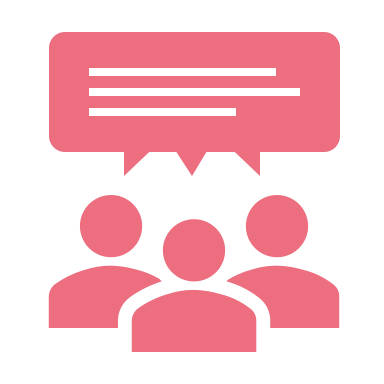 Questions?
SIMON FRASER UNIVERSITY   27
Next Steps
SIMON FRASER UNIVERSITY   28
[Speaker Notes: - PI sessions are drop in sessions, this Wednesday, Thursday, and Friday]
Thank you!
SIMON FRASER UNIVERSITY   29